Global supply chains: inherently detrimental to good labor rights and good human rights
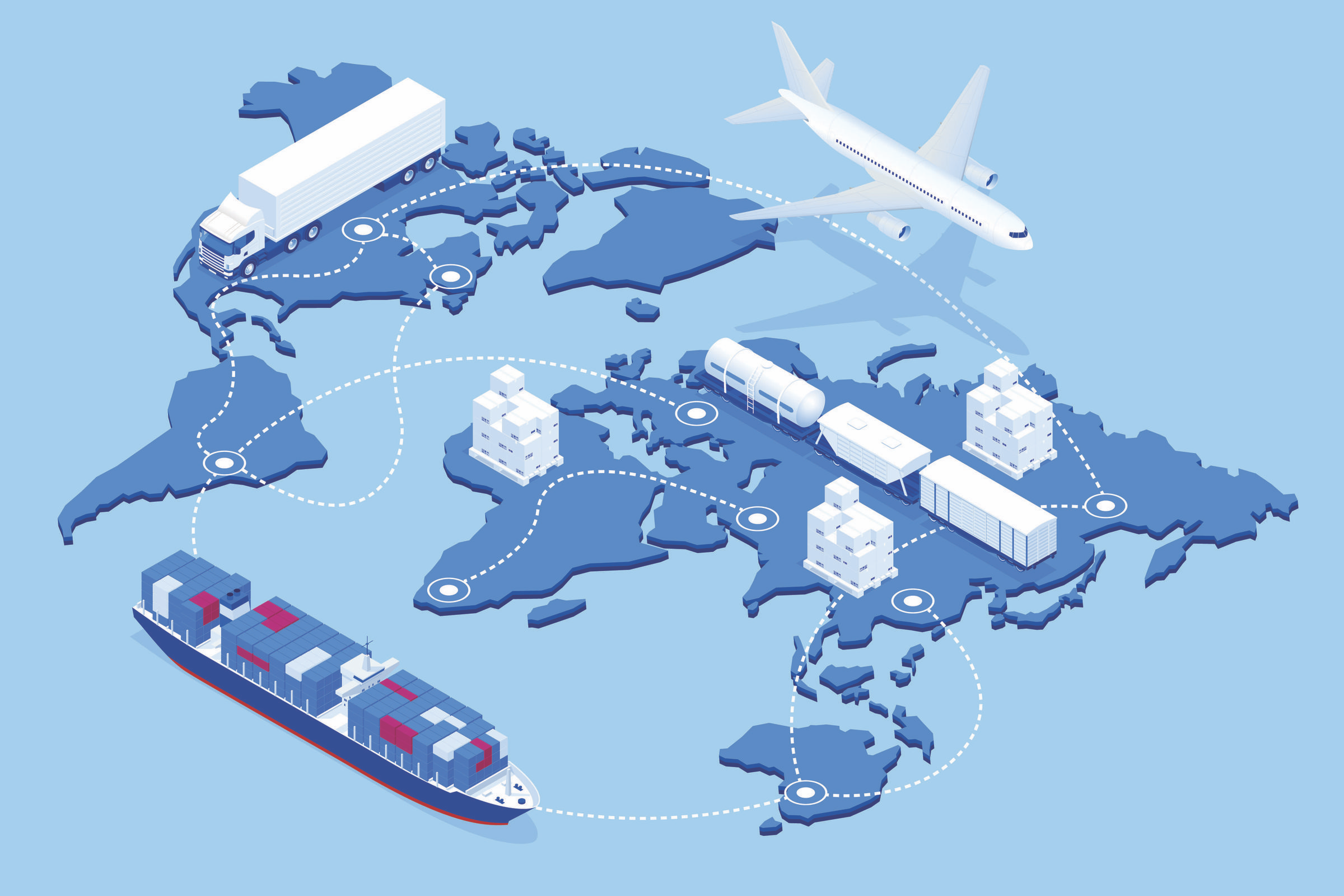 Characteristics of global supply chains
Gender based violence
Why does this problem persist? What we do about it?
Interventions necessary to combat GBV
Hold apparel brands and retailers jointly responsible for risk factors for violence
Stable relationships with suppliers
Challenge the concentration of women workers in subordinate roles
Address gendered cultures of impunity for workplace violence

Need the combined strength of enforceable brand agreements and accountability located in the leadership of female garment workers and their trade unions.
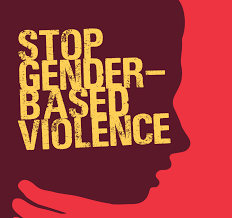